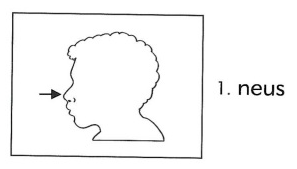 eu
/eu/